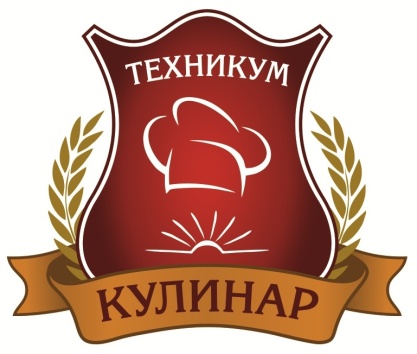 Практика – от студента к профессионалу!
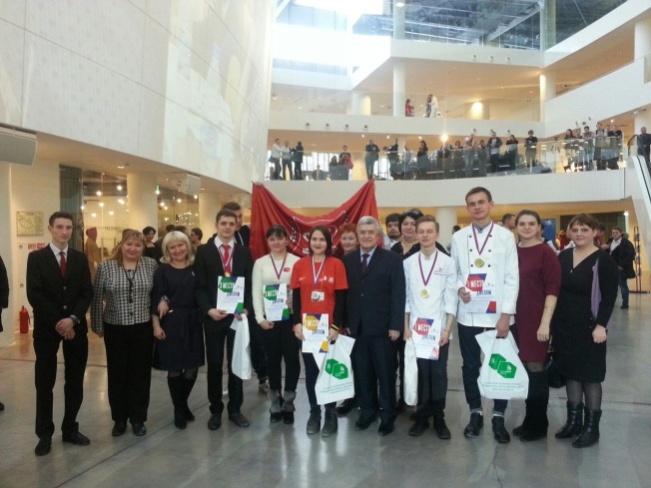 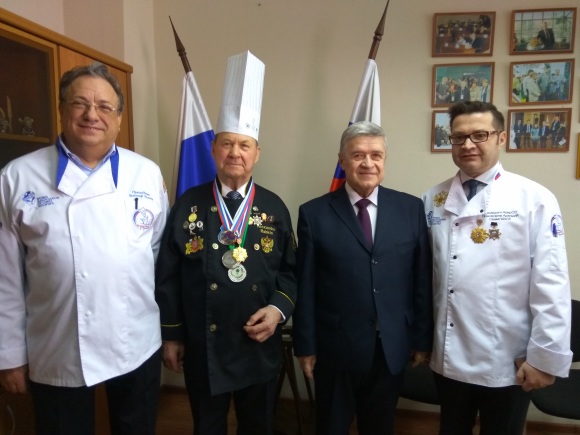 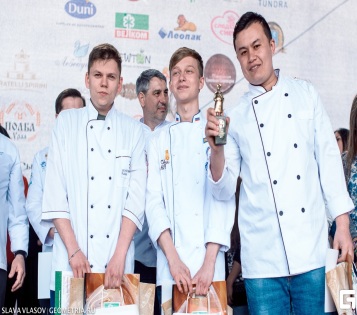 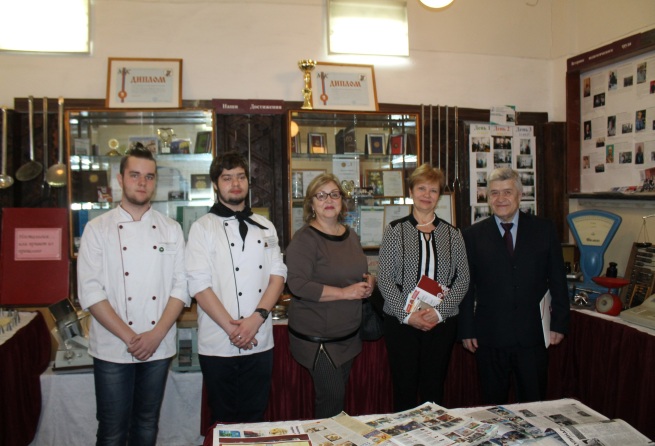 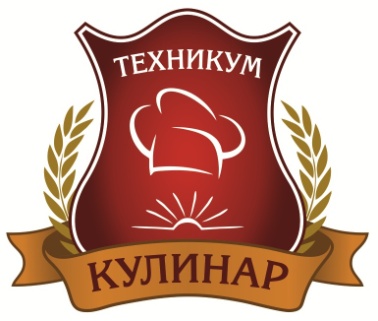 Учебная практика в техникуме
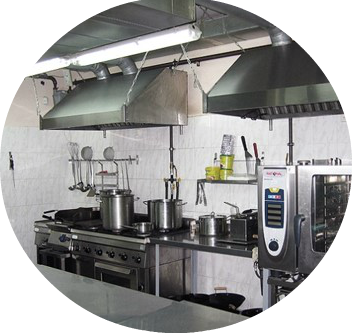 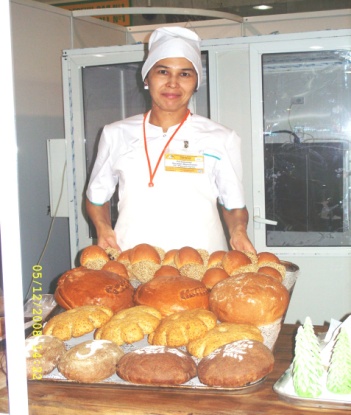 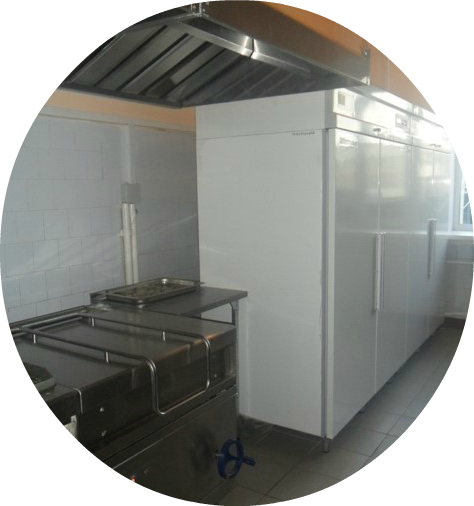 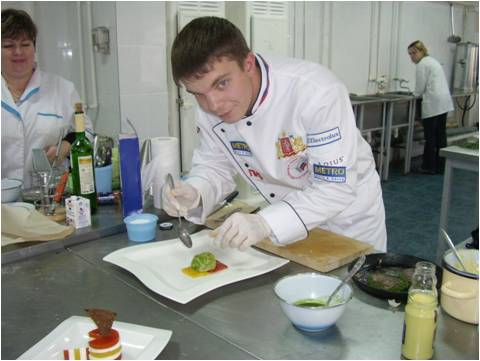 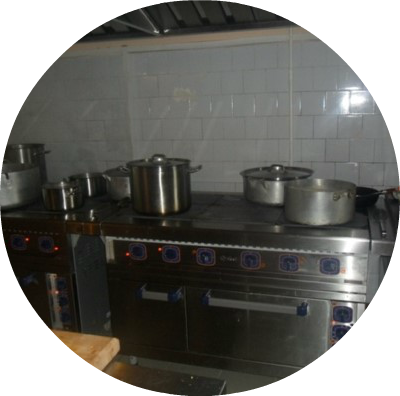 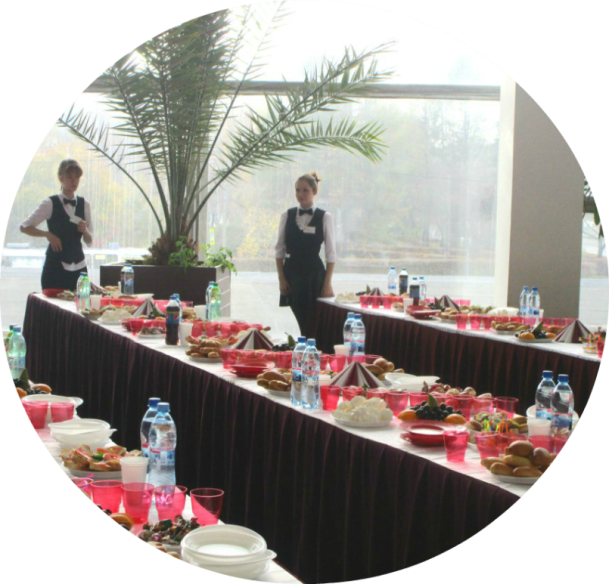 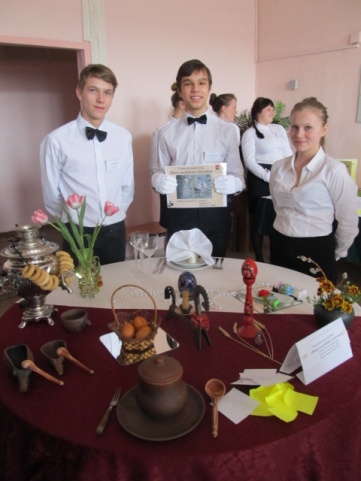 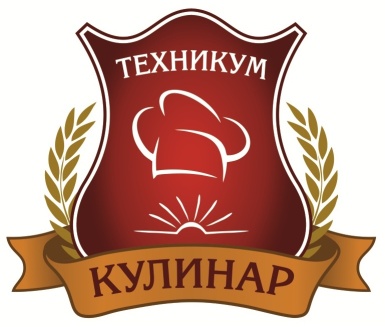 Практика на предприятии – более 140 предприятий
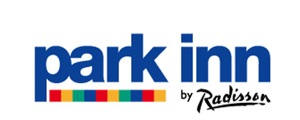 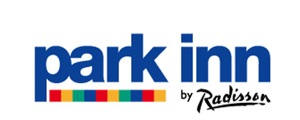 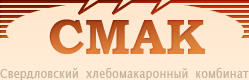 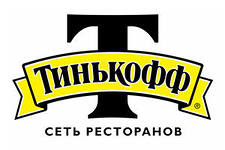 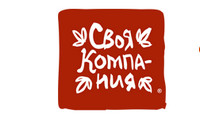 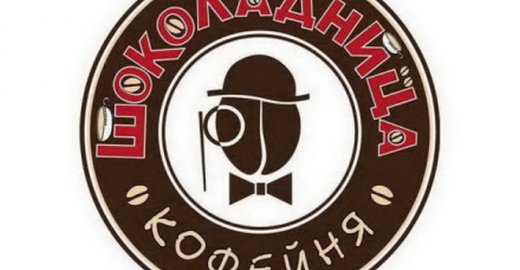 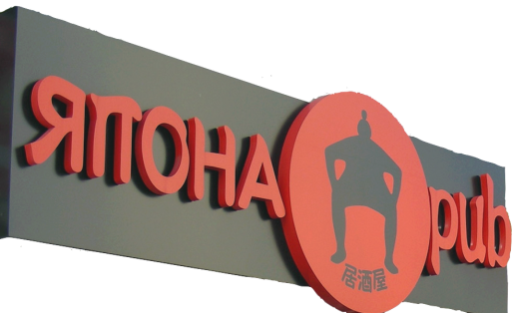 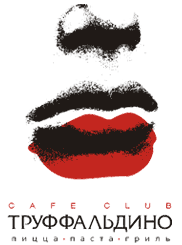 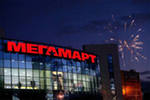 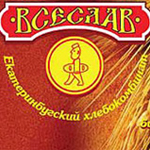 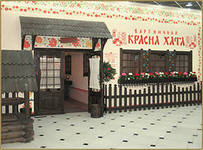 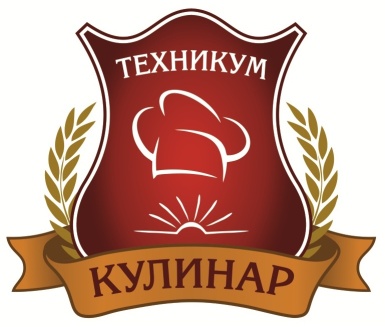 Наша гордость
Более 100 человек становятся призёрами конкурсов профессионального мастерства  ежегодно.
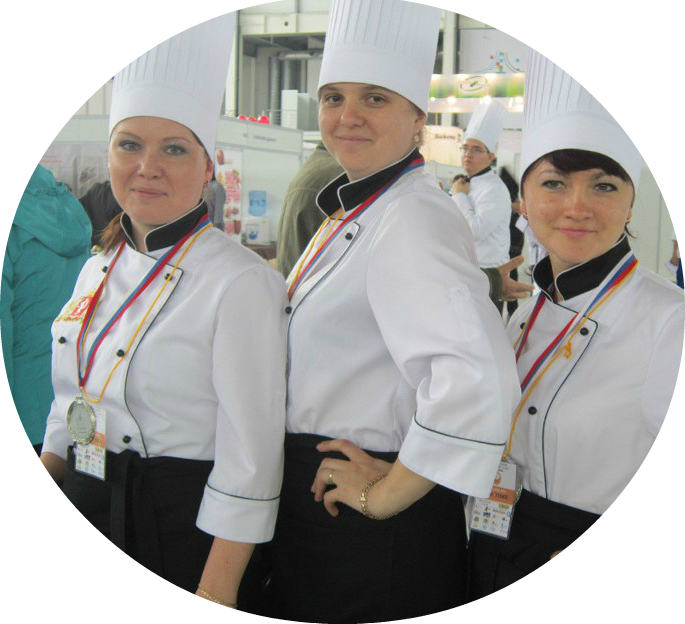 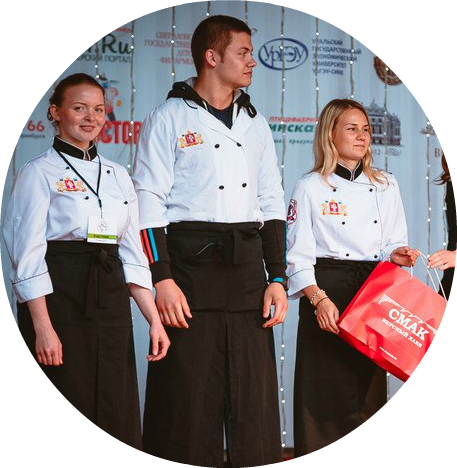 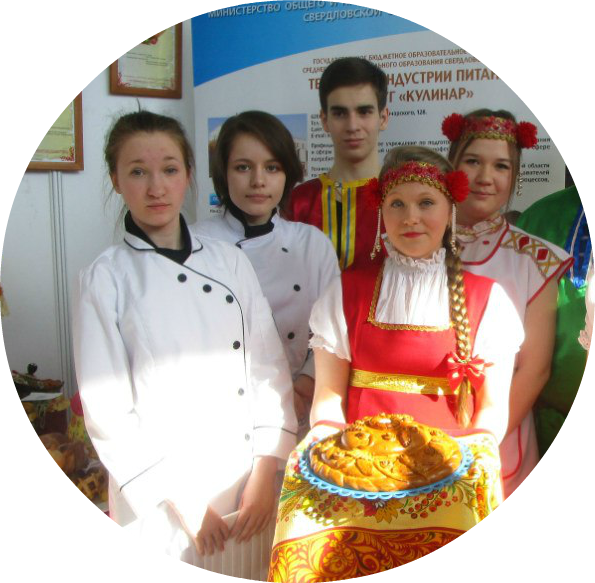 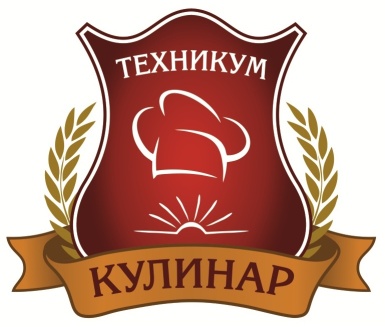 Достойное будущее
Высокий уровень заработной платы.
Перспектива карьерного роста.
Востребованность  на рынке труда.
Молодёжные , дружные коллективы.
Возможность подработки в период студенчества.

Мы готовим 
профессионалов 
высокого уровня!
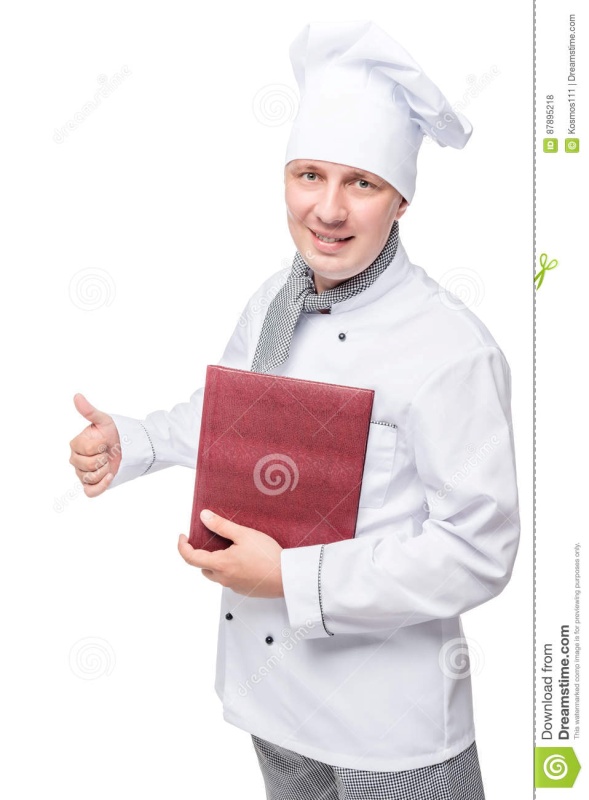